Part 1Unit 3
Part 1   Unit 3
Target
① Have you ever visited Hiroshima?  I visited Hiroshima with my family for the first time this spring.  We went to Hiroshima Peace Memorial Park and visited the Peace Memorial Museum and several monuments.  I learned a lot about the history of Hiroshima and the atomic bombing.  ② Hiroshima has been a symbol of peace for a long time.  I have come to understand the importance of peace through the trip.
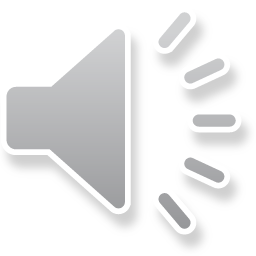 Listen
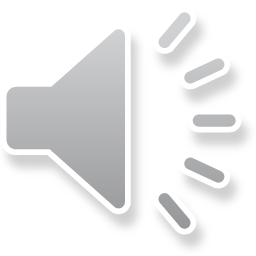 Part 1   Unit 3
Jim: 	I heard you went to Okinawa.  How was the trip?
  Aya: 	It was great!  
  Jim: 	What did you like best about Okinawa?
  Aya: 	The beaches!  I had never seen such beautiful   beaches  before.  I enjoyed swimming and scuba diving with my friends. 
  Jim: 	Lucky you!  How was the food?  I’ve never had   Okinawan food.
  Aya: 	Oh, it was good.  We tried goya chanpuru.
  Jim: 	Goya chanpuru?  What’s that?
  Aya:   Goya is bitter melon.  Chanpuru means mixing.  Goya chanpuru is made by mixing goya, egg, pork and tofu.  I want to make it myself.
Part 1   Unit 3
Let’s Talk
1. Where did you go on your school trip in junior high school?
  2. What have you come to understand through      	 the school trip?
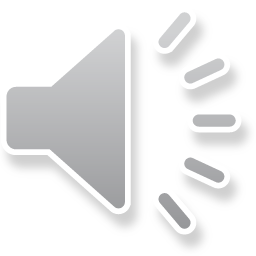 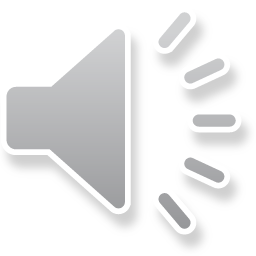 Grammar Focus 6  完了形  1
Part 1   Unit 3
A  過去形と現在完了形（have＋過去分詞）
1. I lost my bike key yesterday.　
私は昨日，自転車のかぎをなくしました．

   2. I have lost my bike key.  I have to walk to the station.　
私は自転車のかぎをなくしました．駅まで歩いていかなければなりません．
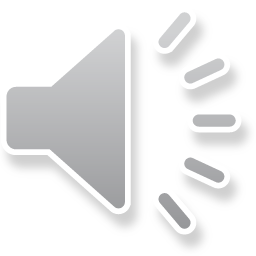 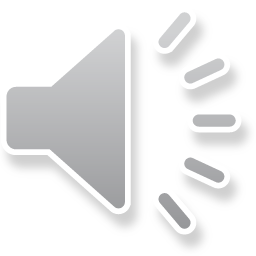 Grammar Focus 6  完了形  1
Part 1   Unit 3
B  現在完了形の表す意味
3. I have already done the dishes.　
すでに皿洗いを終えました．
   4. Have you ever bought anything online?　
オンラインで買い物をしたことがありますか．
　5. We have known each other since we were  children.　
私たちは子どものころからの知り合いです．
   6. He has been doing the laundry since this morning.彼は今朝からずっと洗濯をしています．
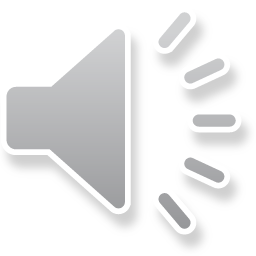 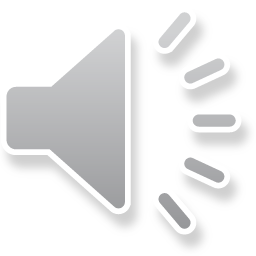 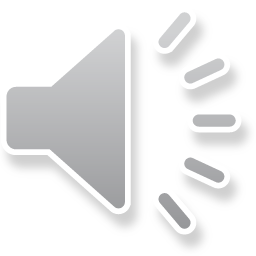 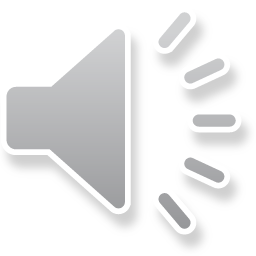 Grammar Focus 6  完了形 1
Part 1   Unit 3
Drills 1
made
1. The Beatles (             /  have made ) a lot of good songs in the 1960s.
2. I will go to the singer’s concert tomorrow.               He ( made /                      ) a lot of good songs. 
3. We (            / have lived ) in Hakata for six years, but we moved to Okinawa last month. 
4. We ( lived /                    ) in Okinawa for one month.  We enjoy living here.
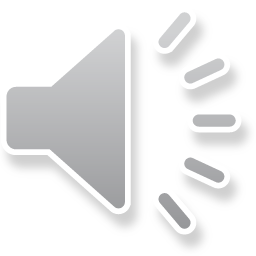 has made
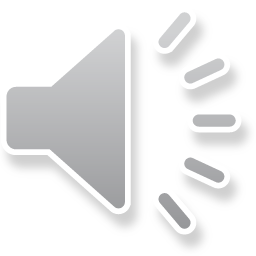 lived
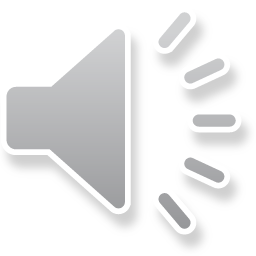 have lived
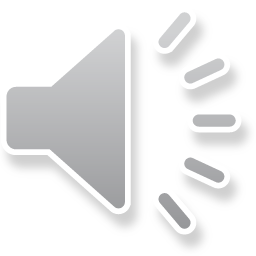 Grammar Focus 6  完了形 1
Part 1   Unit 3
Drills 2
1.	a)	Mike went to Japan, so he isn’t in the U.S. now.
b)	Mike (             ) (             ) to Japan.
2.	a)	My cousin moved to Sapporo in 2003, and she still lives there.
b)	My cousin (              ) (             ) in Sapporo since 2003.
3.	a)	They started to talk on the phone two hours ago.   They are still talking now.
b)	They (               ) (               ) (              ) on the phone for two hours.
has         gone
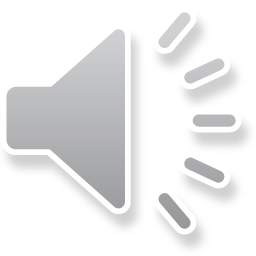 has          lived
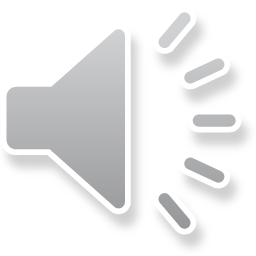 have         been        talking
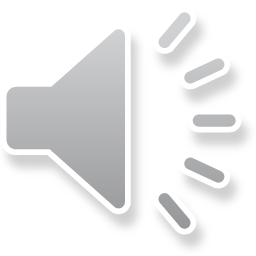 Grammar Focus 6  完了形  1
Part 1   Unit 3
Drills 3
1.	I love this movie.  I [ ten times / have / it / seen ].　

この映画は大好きです．10回見たことがあります．
　　2.  We [ had / have / for / a dog / ten years ].  Fred is one of our family.　
私たちは犬を10年前から飼っている．フレッドは家族の一員だ．
　　3. 	The soccer player [ the team / has / for / playing / been] for five years.　
そのサッカー選手はそのチームで5年間プレーしている．
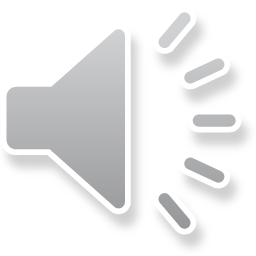 have seen it ten times
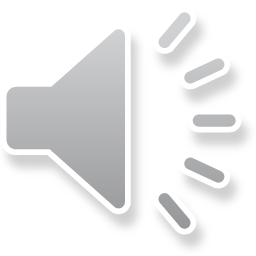 have had a dog for ten years
has been playing for the team
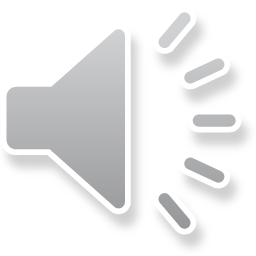 Grammar Focus 6  完了形  1
Part 1   Unit 3
Drills 4
Have                         been
Aya: 	(               ) you ever (             ) to Korea?
韓国に行ったことがある？
 Jim: 	No, never.  How about you?
いや，一度もないよ．君はあるの？
Aya: 	I (                 ) to Korea with my family for the first time when I was twelve.
I (              ) (             ) interested in Korean culture since then.
12歳のとき家族と初めて韓国へ旅行して，それ以来韓国文化に興味があるの．
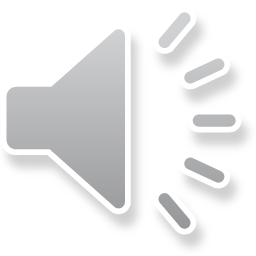 traveled
have         been
Grammar Focus 6  完了形  1
Part 1   Unit 3
Grammar for Expression
体験を述べる
下線部を置き換えて，旅行で体験したことを述べなさい．
I have been to Okinawa once.  I tried diving for the first time there.   It was very exciting.
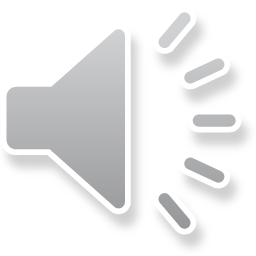